Efficiency of Dye-Sensitized Solar Cells using Ferritin-Encapsulated Quantum Dots with Various Staining Methods
Presented by: Luis Perez
Main Contributors: Dr. John S. Colton, Kameron Hansen,
J. Ryan Peterson
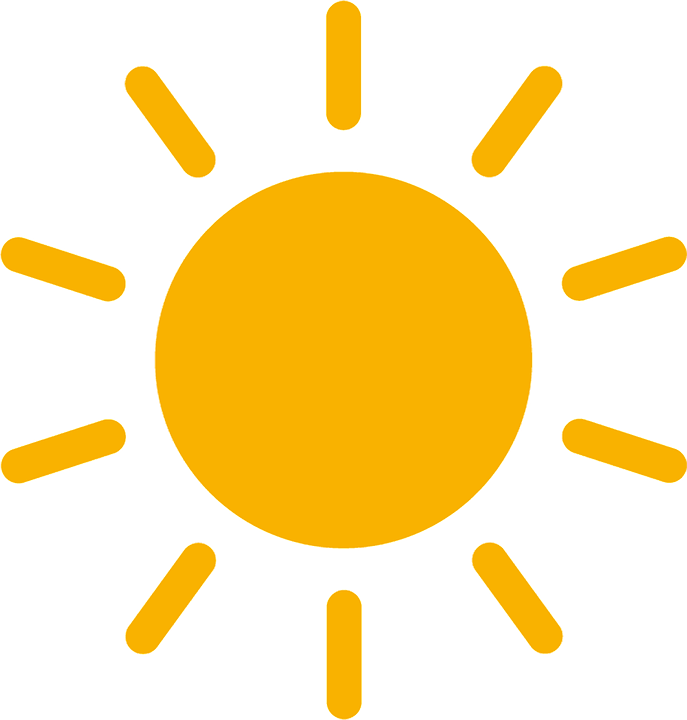 Introduction
Ferritin (FTN) used in dye-sensitized solar cells:




Anatomy of a DSSC:
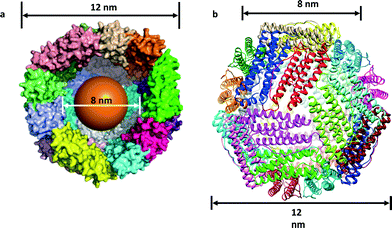 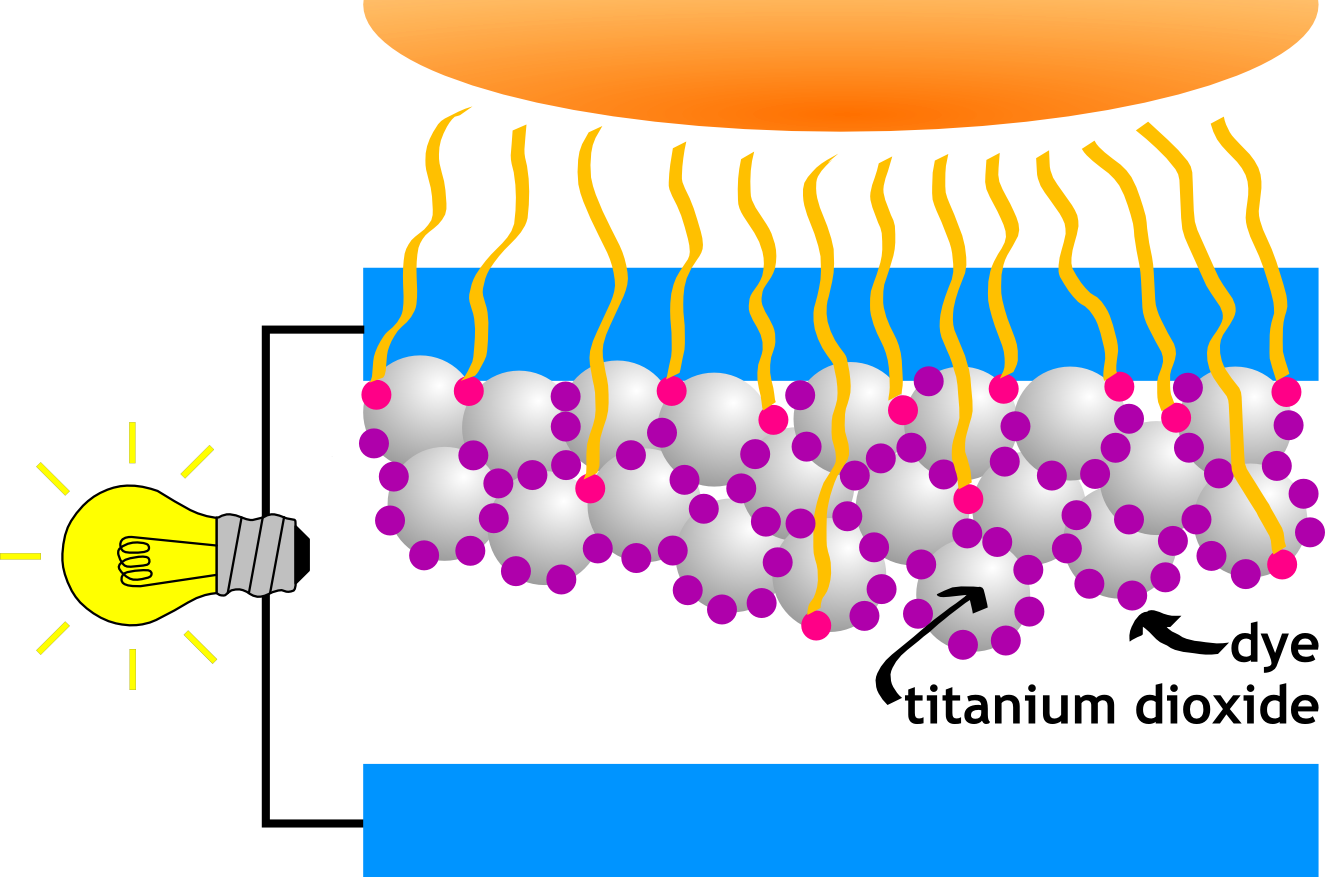 anode
Electrolyte
cathode
Introduction (continued)
Benefits of using ferritin as a capping agent:
Environmentally and economically friendly 
Help with stability
Uniform core growth
Electron transport channels 
Ability to prevent photocorrosion 
Thermo-stable (up to 80oC)
Theoretical efficiency ≈ 38%→ multi-junction
Various staining methods with FTN-PbS:
Traditional Immersion
Successive ionic layer adsorption and reaction (SILAR)
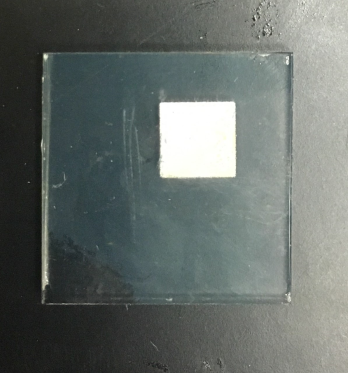 TiO2
Procedures of Various Staining Methods
Traditional Immersion Method
PbS cores are synthesized with empty HoSF in slightly acidic sodium acetate buffer at room temperature
After centrifuging, solution is diluted to specified concentrations (0.1 mg/mL) with a TRIS HCl buffer
Electrode is soaked in diluted solution for 72 hours 
SILAR
Preparation of anionic and cationic solutions
- Cationic solution: Pb(AcO)2 synthesized inside of FTN
Anionic solution: Na2S
2. Dipped in cationic solution, rinsed, dipped in anionic
solution, rinsed
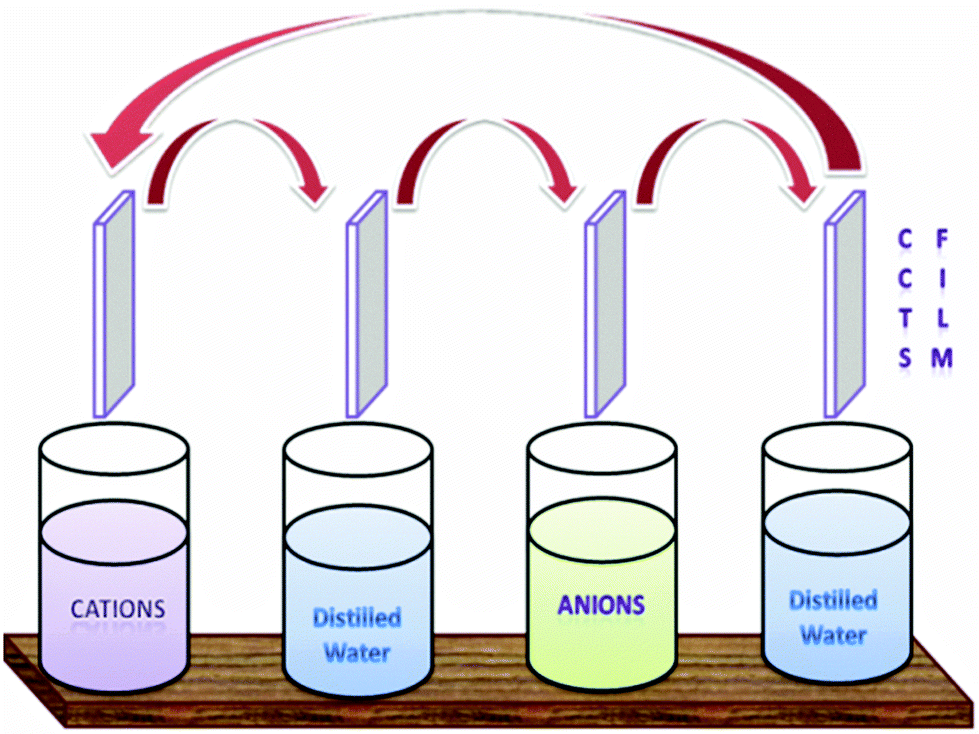 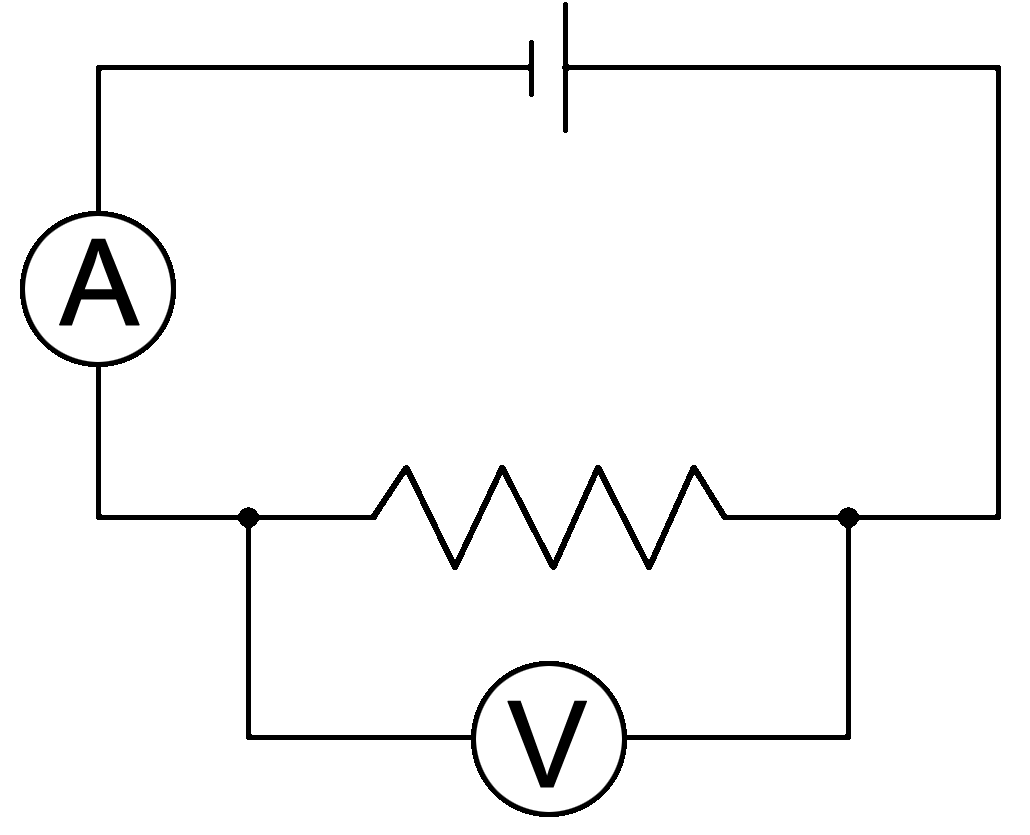 Obstacles
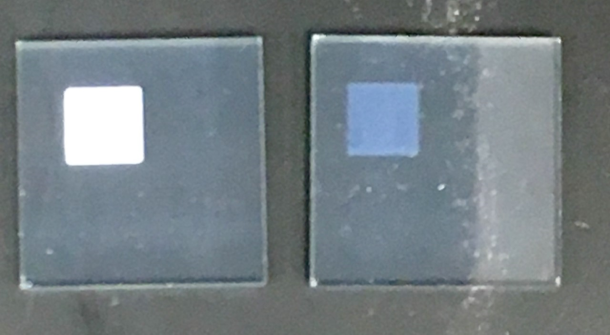 OpaqueTiO2
TransparentTiO2
SILAR
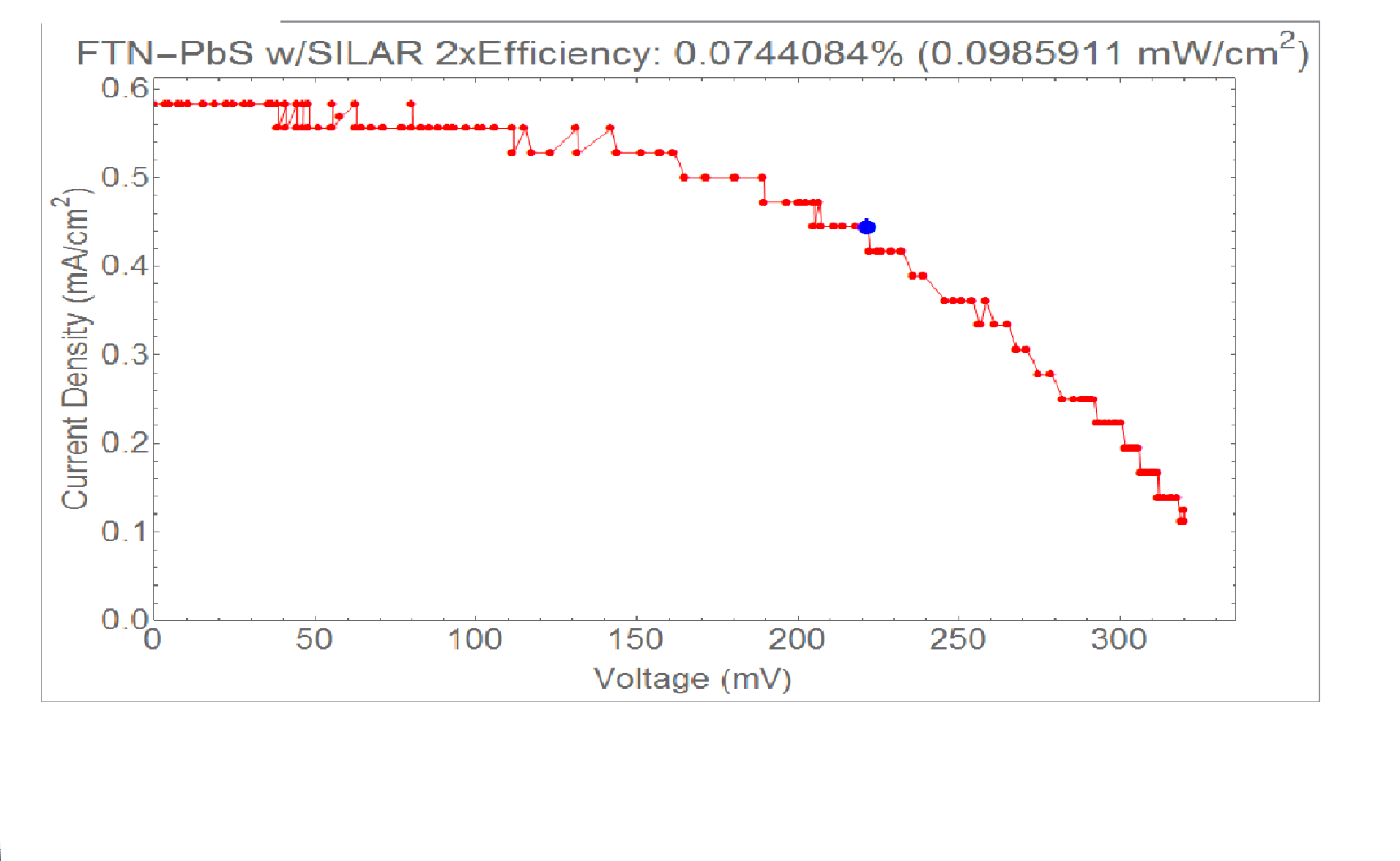 Highest efficiency produced using SILAR→0.103%





How many cycles yields the highest efficiency?
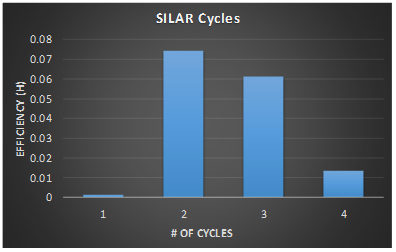 SILAR vs. Immersion Method
Once errors were accounted for, both methods yielded similar efficiencies
Traditional Immersion Method: Time elapsed→72 hours
SILAR: Time elapsed→≈ 10 minutes
Future Work
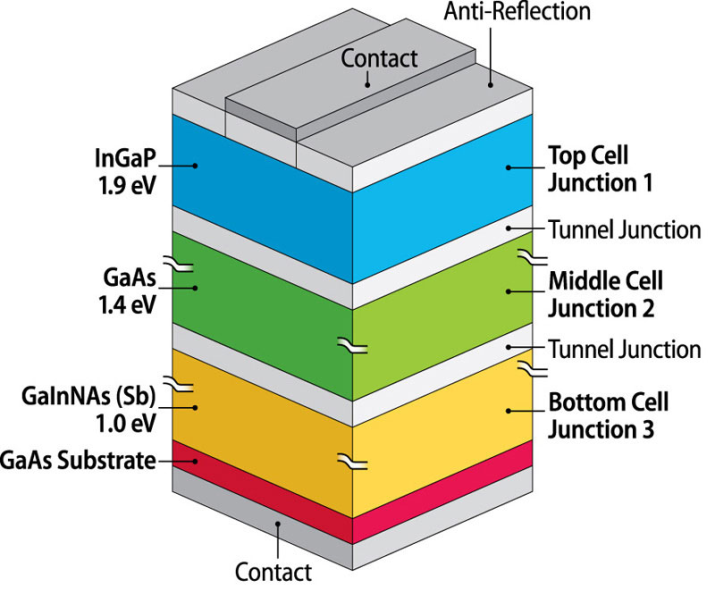 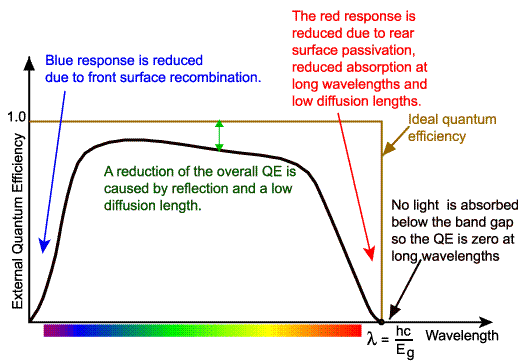 Summary
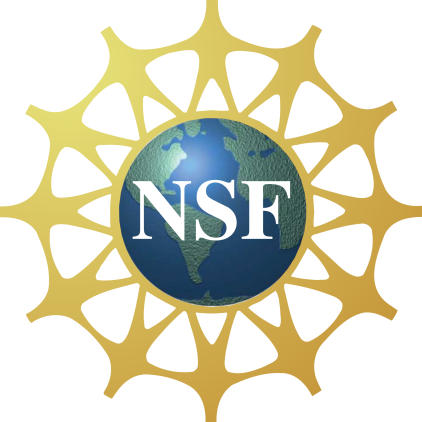 What was covered:
Synthesis of nanoparticles inside of FTN
Anatomy of a DSSC
Procedures for multiple staining methods
Results for SILAR
SILAR vs. Immersion
Future work
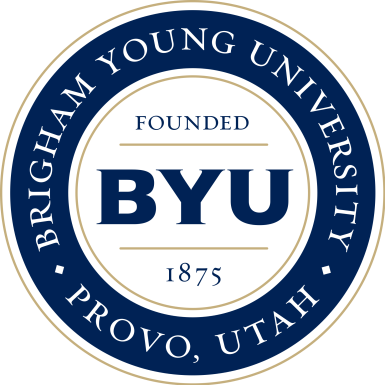 Acknowledgments: I’d like to thank the following people for their support: Dr. John S. Colton, Ryan Peterson, Kameron Hansen and the National Science Foundation for funding
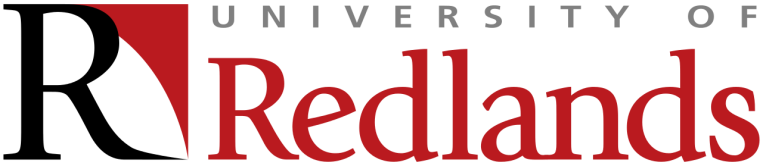